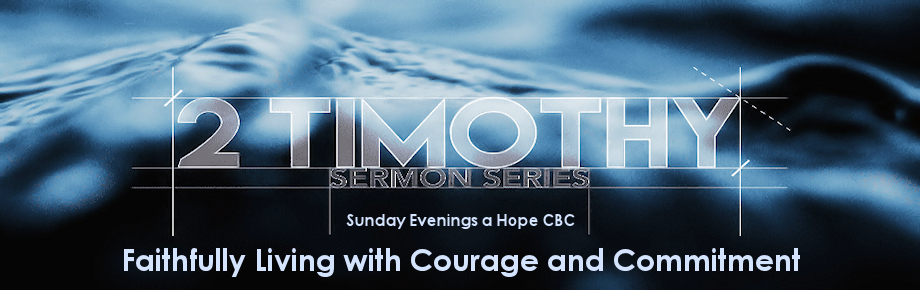 What the Word of God Can Do!
2 Timothy 3:14-17 (Part 3)
Faithfully Living with Courage and Commitment – 2 Timothy
2 Timothy 3:14-17
14 You, however, continue in the things you have learned and become convinced of, knowing from whom you have learned them, 15 and that from childhood you have known the sacred writings which are able to give you the wisdom that leads to salvation through faith which is in Christ Jesus. 16 All Scripture is inspired by God and profitable for teaching, for reproof, for correction, for training in righteousness; 17 so that the man of God may be adequate, equipped for every good work.
Faithfully Living with Courage and Commitment – 2 Timothy
Why are believers to “continue” in God’s Word?
God’s Word is Instrumental 
		…supplying wisdom for salvation
God’s Word is Inspired 
		…God-breathed; God-given
God’s Word is Inerrant
		…fully trustworthy
God’s Word is Indispensable 
		…necessary for success
Faithfully Living with Courage and Commitment – 2 Timothy
Why are believers to “continue” in God’s Word?
God’s Word is Inerrant (3:16a)
16 All Scripture is inspired by God…
Faithfully Living with Courage and Commitment – 2 Timothy
R.C. Sproul
“The doctrine of inspiration declares that God enabled human writers of Scripture to be agents of divine revelation so that what they wrote was not only their writing but in a higher sense the very Word of God.”
Faithfully Living with Courage and Commitment – 2 Timothy
Why are believers to “continue” in God’s Word?
God’s Word is Inerrant (3:16a)
16 All Scripture is inspired by God…
What is “inerrancy”?
“The inerrancy of Scripture means that Scripture in the original manuscripts does not affirm anything that is contrary to fact.” Wayne Grudem
“Inerrancy is the doctrine that the Bible is fully truthful in all of its teachings.” Millard Erickson
“Whatever the Bible says about itself, man, God, life, death, history, science, and every other subject is true. This does not mean that every statement in the Bible is true, because the Bible records the lies of men and of Satan. But the record is true.” Warren Wiersbe
Faithfully Living with Courage and Commitment – 2 Timothy
Inerrancy
The Bible is true and without error in the original manuscripts, and for that reason, we can trust its copies.
Faithfully Living with Courage and Commitment – 2 Timothy
How can we trust that the original words were inerrant?
Evidence for the inerrancy of Scripture is bound up in the character of God.
God cannot lie (Titus 1:2; Numbers 23:19)
Christ is “the way, and the truth and the life” (John 14:6)
Faithfully Living with Courage and Commitment – 2 Timothy
Deuteronomy 18:20-22
20 'But the prophet who speaks a word presumptuously in My name which I have not commanded him to speak, or which he speaks in the name of other gods, that prophet shall die.'  21 "You may say in your heart, 'How will we know the word which the Lord has not spoken?' 22 "When a prophet speaks in the name of the Lord, if the thing does not come about or come true, that is the thing which the Lord has not spoken. The prophet has spoken it presumptuously; you shall not be afraid of him.
Faithfully Living with Courage and Commitment – 2 Timothy
How can we trust that the original words were inerrant?
Evidence for the inerrancy of Scripture is bound up in the character of God.
God cannot lie (Titus 1:2; Numbers 23:19)
Christ is “the way, and the truth and the life” (John 14:6)
Evidence for the inerrancy of Scripture is what the Bible teaches about itself—that every word is true, not just the ideas, concepts, or general themes of Scripture.
Faithfully Living with Courage and Commitment – 2 Timothy
Matthew 4:4
“It is written, 'MAN SHALL NOT LIVE ON BREAD ALONE, BUT ON EVERY WORD THAT PROCEEDS OUT OF THE MOUTH OF GOD.'”
Faithfully Living with Courage and Commitment – 2 Timothy
The testimony of the Psalmists
Psalm 19:7a
The law of the Lord is perfect, restoring the soul
 
Psalm 119:160
The sum of Your word is truth, And every one of Your righteous ordinances is everlasting. 
 
Psalm 12:6
The words of the Lord are pure words; As silver tried in a furnace on the earth, refined seven times.
Faithfully Living with Courage and Commitment – 2 Timothy
How can we trust that the original words were inerrant?
Evidence for the inerrancy of Scripture is bound up in the character of God.
Evidence for the inerrancy of Scripture is what the Bible teaches about itself—that every word is true, not just the ideas, concepts, or general themes of Scripture.
Evidence of inerrancy is the perseverance (continuation) of Scripture.
For truly I say to you, until heaven and earth pass away, not the smallest letter or stroke shall pass from the Law until all is accomplished (Matthew 5:18).
Faithfully Living with Courage and Commitment – 2 Timothy
How is historical reliability of an ancient document determined?
The time interval between the original and the earliest copy
The amount of manuscripts available
Iliad (900 BC) – 643 copies, oldest dating back to 400 BC (500 years from original document)
New Testament (45-100 AD), earliest copy 125 AD (25 years from original document) – 25,000 copies
Faithfully Living with Courage and Commitment – 2 Timothy
How can we trust that the original words were inerrant?
Evidence for the inerrancy of Scripture is bound up in the character of God.
Evidence for the inerrancy of Scripture is what the Bible teaches about itself—that every word is true, not just the ideas, concepts, or general themes of Scripture.
Evidence of inerrancy is the perseverance (continuation) of Scripture. 
Evidence of inerrancy is that Scripture uses Scripture in such a way that supports its inerrancy.
Faithfully Living with Courage and Commitment – 2 Timothy
Matthew 22:30-32
30 "For in the resurrection they neither marry nor are given in marriage, but are like angels in heaven. 31 "But regarding the resurrection of the dead, have you not read what was spoken to you by God: 32 'I AM THE GOD OF ABRAHAM, AND THE GOD OF ISAAC, AND THE GOD OF JACOB'? He is not the God of the dead but of the living."
Faithfully Living with Courage and Commitment – 2 Timothy
GALATIANS 3:16
“Now the promises were spoken to Abraham and to his seed. He does not say, "And to seeds," as referring to many, but rather to one, "And to your seed," that is, Christ.”
Faithfully Living with Courage and Commitment – 2 Timothy
Questions About Inerrancy
Some might ask, “How can the Bible be without error if mere humans wrote it? I know God made it but so did man, and man is fallible.”
One might ask, “If we do not have the original manuscripts, isn’t the argument of inerrancy in the original manuscripts a moot argument?”
Faithfully Living with Courage and Commitment – 2 Timothy
Mark 7:6-7
6 And He said to them, "Rightly did Isaiah prophesy of you hypocrites, as it is written: 'THIS PEOPLE HONORS ME WITH THEIR LIPS, BUT THEIR HEART IS FAR AWAY FROM ME. 7 'BUT IN VAIN DO THEY WORSHIP ME, TEACHING AS DOCTRINES THE PRECEPTS OF MEN.'
Faithfully Living with Courage and Commitment – 2 Timothy
Applications: What does this mean for us?
The inerrancy of Scripture means we can trust the Word of God.
The inerrancy of Scripture should guide how we meditate on the Word of God.
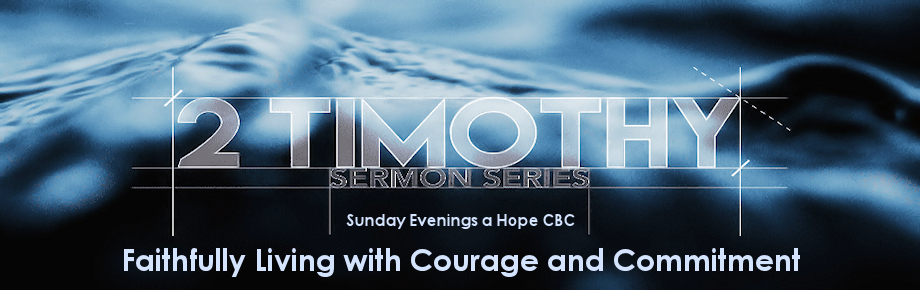 What the Word of God Can Do!
2 Timothy 3:14-17 (Part 3)